Правительство Монголии
Министерство энергетики
ЭНЕРГЕТИЧЕСКИЙ СЕКТОР МОНГОЛИИ 





2023 г.
ЭНЕРГЕТИЧЕСКИЙ СЕКТОР МОНГОЛИИ
5 ЭНЕРГЕТИЧЕСКИХ СИСТЕМ В МОНГОЛИИ
Центральная энергетическая система:
Э-система=1446 МВт
Этэц4=772МВт,      Этэц3=198МВт,   Этэц2=24МВт,     Эдархан/тэц=83МВт,        Эерденет/тэц=71МВт,     Эerdenetmining/тэц=53МВт,    Рвэс=155МВт,        Рсэс=90МВт
В Монголии 330 соумов, городов и столиц снабжаются электроэнергией по 5 системам: ЦЭС, ВЭС, АУЭС, ВЭС и ЮЭС.
Ulaangom
Восточная энергетическая система: 
Э-система =86 МВт
ЭчойГЭС=36 МВТ
Эдефицит=  - 50 МВт
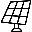 Moron
Sukhbaatar
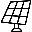 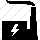 Bayan-Olgii
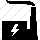 Darkhan
Erdenet
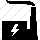 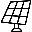 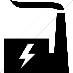 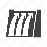 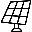 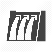 Bulgan
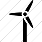 Choibalsan
Ulaanbaatar
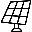 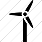 Западная энергетическая система:
Э-система =50МВт
Э-дургун=12МВт
Э-импорт= - 38МВт
Khovd
Uliastai
Chingis Khan
Zuunmod
Baganuur
Tsetserleg
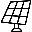 СТРУКТУРА И ДОЛЯ ВНУТРЕННИХ ИСТОЧНИКОВ
Altai
Baruun-Urt
Чойр
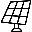 Arvaikheer
Bayankhongor
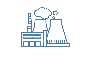 1264 МВт, 81,9%
Mandalgovi
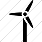 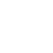 155 МВт, 10,0%
Sainshand
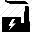 90 МВт 5,8%
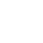 Dalanzadgad
АУЭС
Э-система= 19 МВТ
Этайшир=11,2 МВт
Эбогд река=2МВт
Эдругие ГЭС=1МВт
Эдизель=4МВт
Эсэс=0,25МВт
ДИЗЕЛЬ: 8 МВТ, 0,6%
26 МВт, 1,7%
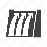 ЮЭС:
Э-система =31МВт
ЭдальТЭЦ=9МВт
Эгсэс=18МВт
Эдизель=4МВт
СЭС
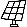 ВЭС
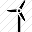 ГЭС
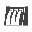 ИТОГО 1544 МВт
ТЭС
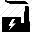 ЭНЕРГЕТИЧЕСКИЙ СЕКТОР МОНГОЛИИ
НАЦИОНАЛЬНОЕ ПРОИЗВОДСТВО И ИМПОРТ ЭНЕРГИИ В 2021 ГОДУ, / млн. кВт-ч
8,7% от общего импорта
17,8% от общего импорта
ВЭС
162,25 млн. кВт-ч
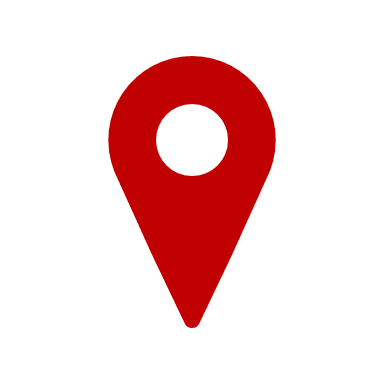 Ulaangom
332,81 млн кВт-ч
Moron
Sukhbaatar
Bayan-Olgii
Darkhan
Erdenet
ЗЭС
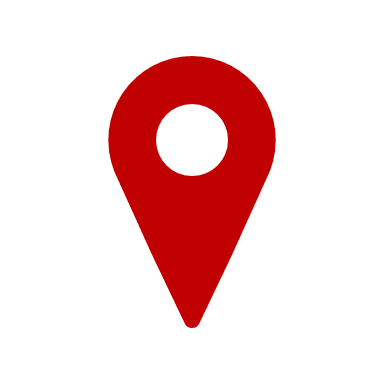 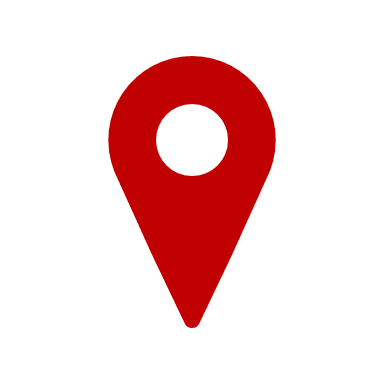 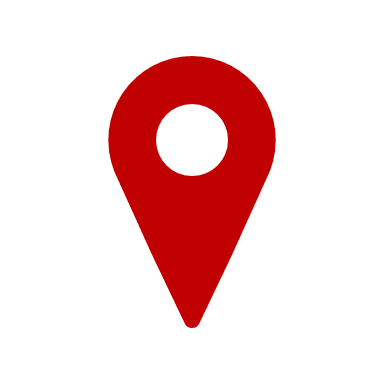 Bulgan
Ulaanbaatar
Choibalsan
Khovd
электроэнергия: 58,42
Uliastai
Chingiskhaan
Zuunmod
ИМПОРТ:     162,26
Багануур
Tsetserleg
Altai
электроэнергия: 245,59
ИТОГО:  220,68
ИМПОРТ:        0,20
Baruun-Urt
73,5% потребителей региона обеспечиваются за счет импорта.
ИТОГО: 245,79
Чойр
Bayankhongor
Arvaikheer
ДОЛЯ ИМПОРТНОЙ ЭЛЕКТРОЭНЕРГИИ 19,1%
Mandalgovi
Sainshand
АУЭС
ПО ВСЕЙ СТРАНЕ:
электроэнергия: 58,42
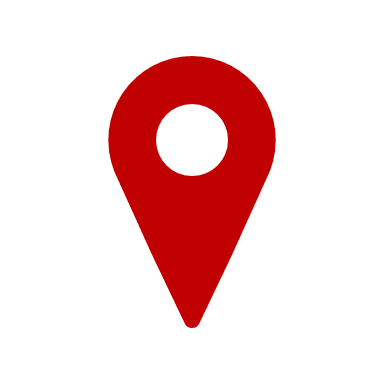 ИМПОРТ:     162,26
Общая электроэнергия: 26,08
Dalanzadgad
ИТОГО:  220,68
Tsagaansuvarga
Oyutolgoi
ВНУТ. ЭЛЕКТРОЭНЕРГИЯ: 7913,65
Млн кВт-ч
Tavantolgoi
Cu
ЦЭС
ИМПОРТ:  1,867.14
Введенные в эксплуатацию ВЛ
73,5% от общего импорта
ЮЭС
ВЛ 220 кВ
ИТОГО:  9,780.78
ВЛ 110 кВ
электроэнергия: 7,483.55
ИМПОРТ: 332,81
Планируются ВЛ
ИТОГО:  7816,6
ВЛ 220 кВ
1371,86 млн кВт-ч
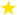 ДОЛЯ ВИЭ
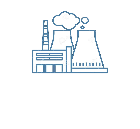 УГОЛЬ
81.9% (7)
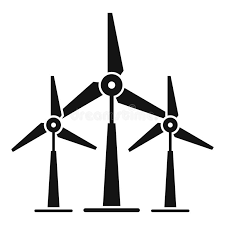 ВЭС
10% (3)
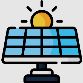 5.8% (6)
СЭС
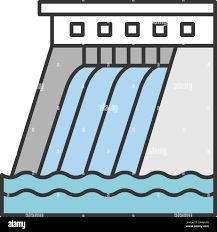 ГЭС
1.7% (7)
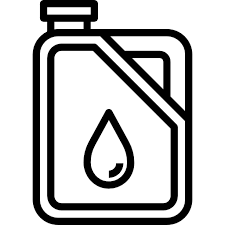 ДИЗЕЛЬ
0.6%
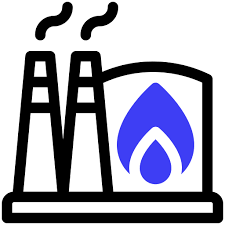 П.ГАЗ
0% (Нет подтвержденных ресурсов)
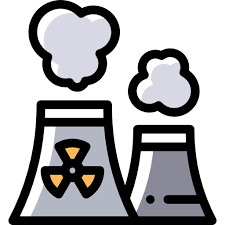 0%
АЭС
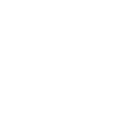 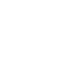 Доля виэ
ЭРЧИМ ХҮЧНИЙ САЛБАРЫН ӨНӨӨГИЙН БАЙДАЛ
Эх сурвалж: Германия, 2020, https://en.wikipedia.org/wiki/Electricity_sector_in_Germany
США, 2020, https://en.wikipedia.org/wiki/Electricity_sector_of_the_United_States 
Япония, 2019, https://www.jepic.or.jp/pub/pdf/epijJepic2020.pdf
Великобритания, 2020, https://www.gov.uk/government/statistics/energy-chapter-2-digest-of-united-kingdom-energy-statistics-dukes
РЕСУРСЫ ВИЭ
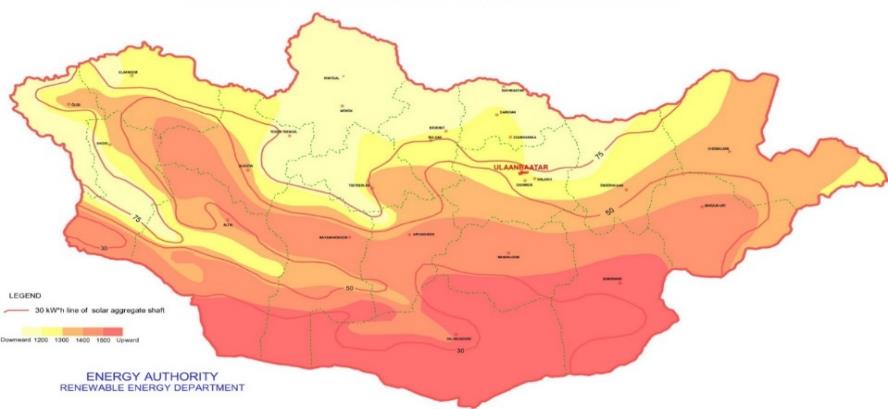 Ус
Солнце
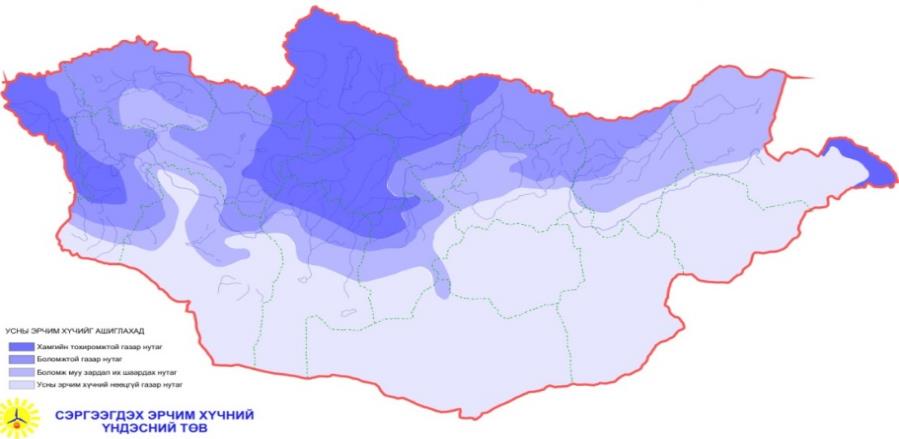 6,4 ГВт
56,2 млрд кВт-ч
2200 ГВт
4,7 ТВт
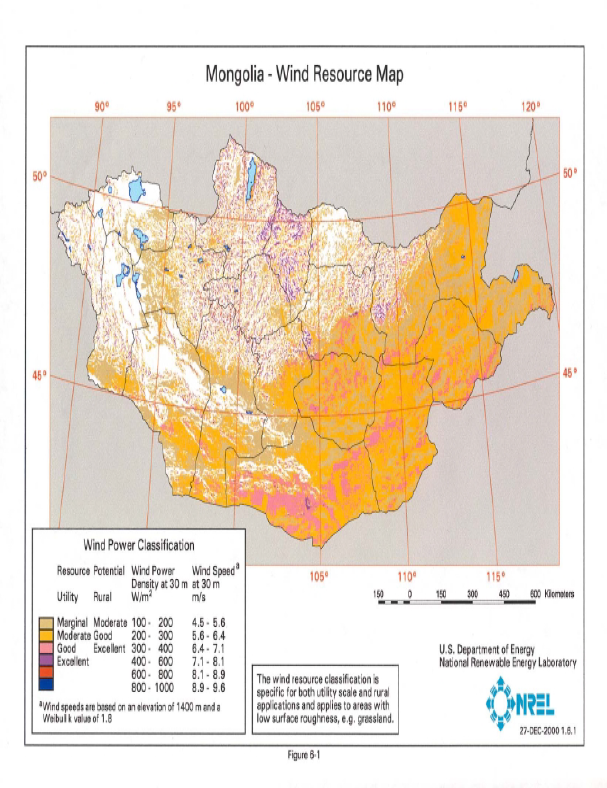 Ветер
Геотермальное тепло
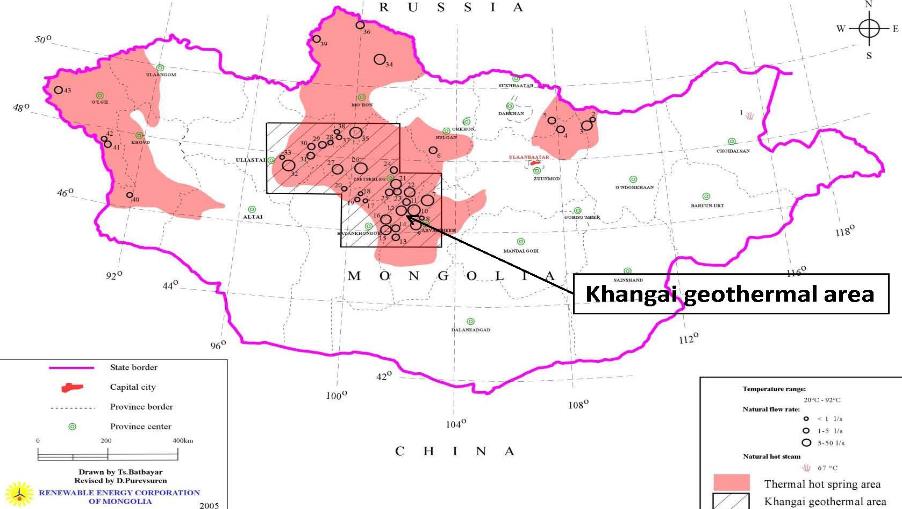 1100 ГВт
2,5 ТВт
216-261 градусов
"Атлас солнечной энергии". Глобальный атлас. IRENA. https://irena.masdar.ac.ae/GIS/?map=318
НОВАЯ ПОЛИТИКА ВОССТАНОВЛЕНИЯ
ЦЕЛЬ НОВОЙ ПОЛИТИКИ ВОССТАНОВЛЕНИЯ
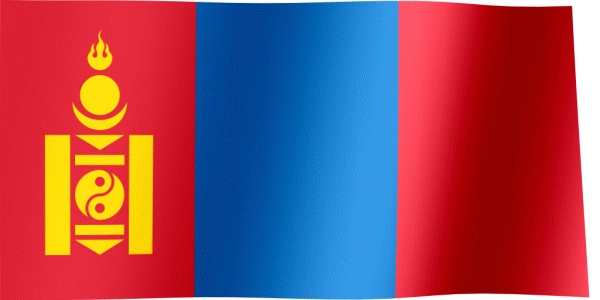 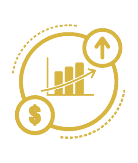 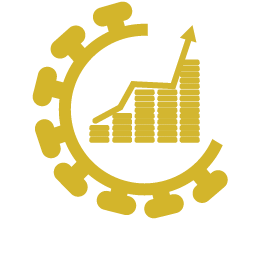 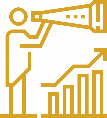 Снизить негативное влияние пандемии коронавирусной инфекции на экономику страны
Оперативное устранение барьеров развития и расширение экономической базы
Эффективная реализация долгосрочной политики развития Монголии «Видение-2050»
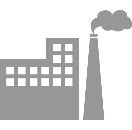 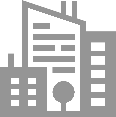 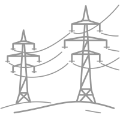 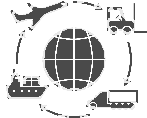 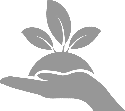 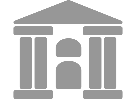 ВОССТАНОВЛЕНИЕ ГОРОДОВ И СЕЛЬСКИХ РАЙОНОВ
ВОССТАНОВЛЕНИЕ ЗА СЧЕТ "ЗЕЛЕНОГО" РАЗВИТИЯ
ВОССТАНОВЛЕНИЕ ПРОИЗВОДИТЕЛЬНОСТИ ТРУДА
ВОССТАНОВЛЕНИЕ ПОГРАНИЧНОГО ПОРТА
ВОССТАНОВЛЕНИЕ ПРОМЫШЛЕННОСТИ
ВОССТАНОВЛЕНИЕ СЕКТОРА ЭНЕРГЕТИКИ
ПОСТАНОВЛЕНИЕ ПАРЛАМЕНТА МОНГОЛИИ №106 от 2021 г.
ВОССТАНОВЛЕНИЕ сектора ЭНЕРГЕТИКИ
Тавантолгойская ТЭЦ 450 МВт
ЦЕЛЬ ВОССТАНОВЛЕНИЯ СЕКРОТА ЭНЕРГЕТИКИ
Чойбалсанская ТЭЦ 50 МВт
Амгаланская ТЭС 116 МВт
7
ТЭЦ 325 МВт
Должны быть созданы новые источники энергии, передающие и распределяющие сети, усилена их существующая мощность, повышена надежность производства и энергоснабжения.
Для обеспечения надежности и устойчивости единой энергетической системы в соответствующем соотношении должны развиваться объекты возобновляемой энергетики, а также строиться водные объекты и станции аккумулирования ресурсов.
На отдельных этапах энергетический сектор должен быть переведен в самостоятельную финансово-экономическую систему.
Будут проведены мероприятия по подготовке высоковольтных воздушных линий электропередачи и подстанций для подключения к возобновляемым источникам энергии и сети в рамках интегрированной энергосистемы Северо-Восточной Азии. 
Будет активизировано строительство газопровода из Российской Федерации в Китайскую Народную Республику через территорию Монголии.
Багахангайская ПС 300 МВт
ВЛ Эрденебурен  220 кВ
НОВЫЙ ГОРОД-СПУТНИК
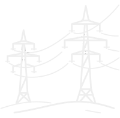 ГЭС ЭРДЭНЭБУРЭН 90 МВт
НАКОПИТЕЛЬ 160 МВт
ЛИНИИ И ИСТОЧНИКИ
ГЭС ЭГ 315 МВт
3
1
ИНДЕКСАЦИЯ ЦЕН 
И ТАРИФОВ
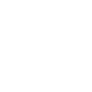 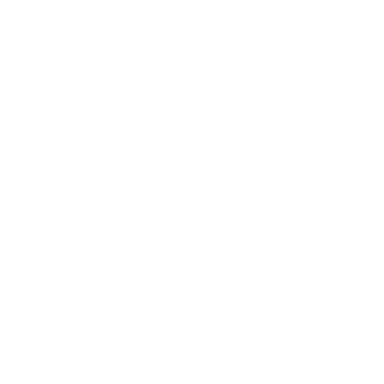 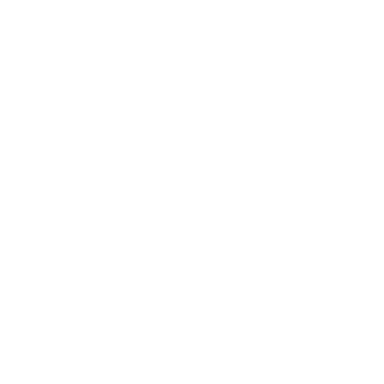 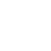 План работ
(2021-2030 гг.)
ВИЭ
ЦЕНЫ И ТАРИФЫ
ВСЕГО 5 ЦЕЛЕЙ, 13 МЕРОПРИЯТИЙ
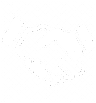 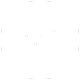 Интегрированная система Северо-Восточной Азии
Природный газ
ГАЗОПРОВОД РОССИЙСКАЯ ФЕДЕРАЦИЯ-МОНГОЛИЯ-КИТАЙСКАЯ НАРОДНАЯ РЕСПУБЛИКА
ВОЗОБНОВЛЯЕМЫЕ ИСТОЧНИКИ ЭНЕРГИИ ЮЖНОЙ ГОБИ
1
1
Нормативно-правовая среда
Существующие проекты в области возобновляемой энергетики
Дарханская ГЭС, 10 МВт, 16 млн кВт-ч, 2017 год, 18,3 млн долл.
АЭС "Моннар", 10 МВт, 16,2 млн кВт-ч, 2017 год, 19,4 млн долл.
Ulaangom
СЭС Bohog, 15 МВт, 27 млн кВт-ч, 2019 г., 26,3 млн долл.
Murun
Сүхбаатар
Bayan-Ulgii
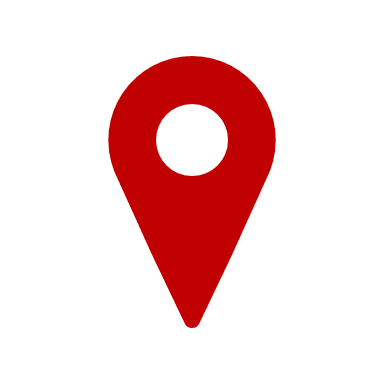 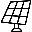 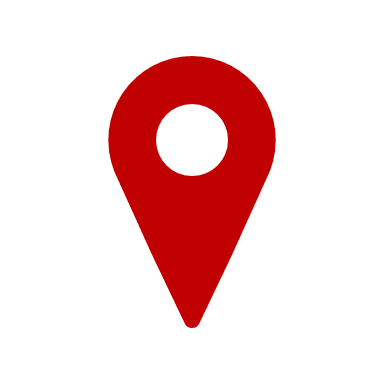 Darkhan
Erdenet
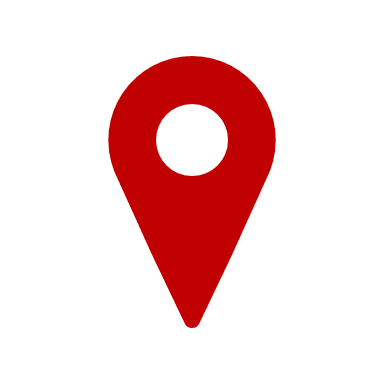 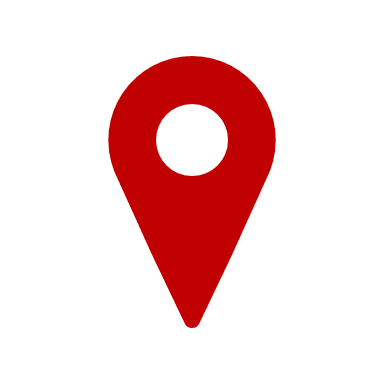 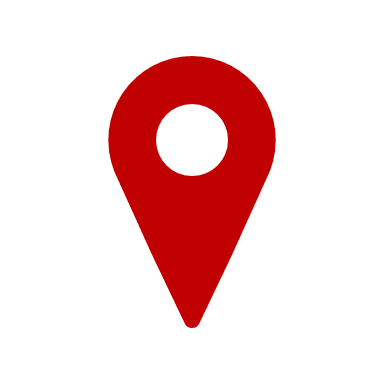 Bulgan
Ulaanbaatar
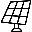 Coibalsan
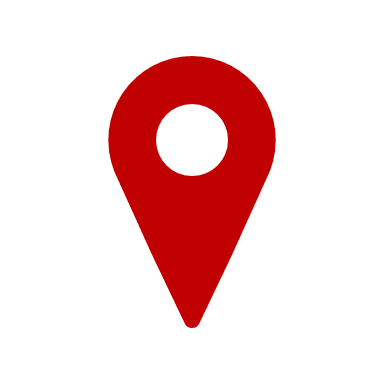 Khovd
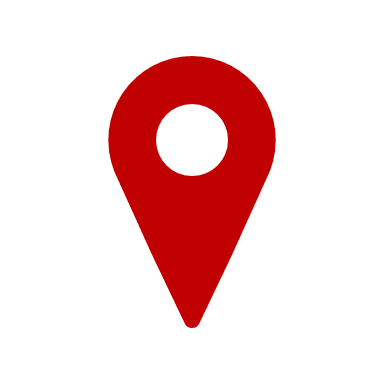 Uliastai
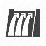 Дургунская ГЭС, 12 МВт, 38 млн кВт-ч, 2008 г., 28,5 млн долл.
Chingis Khaan
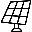 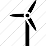 Zuunmod
Багануур
Tsetserleg
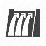 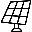 Altai
СЭС Сумбер, 10 МВт, 16,9 млн кВт-ч, 2019 г., 17,2 млн долл.
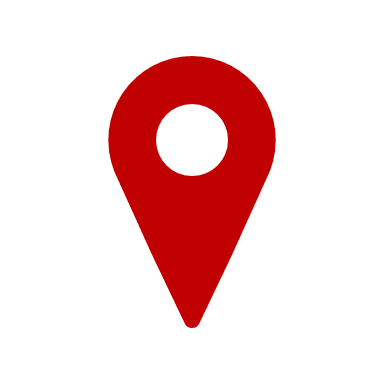 Baruun-Urt
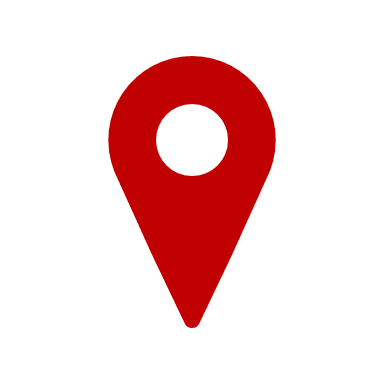 Choir
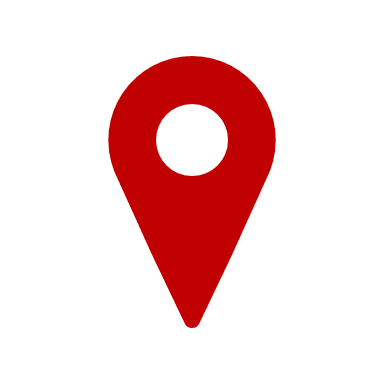 bayankhongor
Arvaikheer
Тайширская ГЭС, 11 МВт, 37 млн кВт-ч, 2008 г., 42,8 млн долл.
Mandalgobi
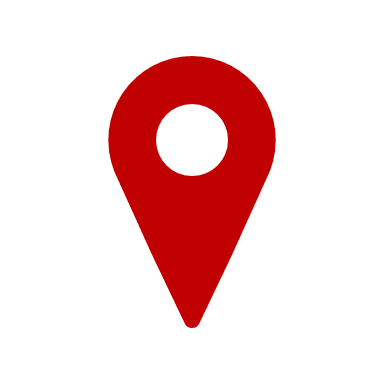 СЭС Сайншанд, 30 МВт, 47,8 млн кВт-ч, 2020 г., 76,3 млн долл.
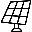 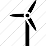 Sainshand
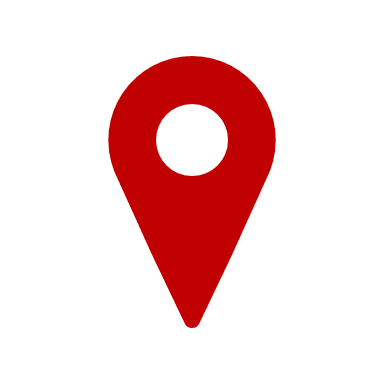 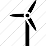 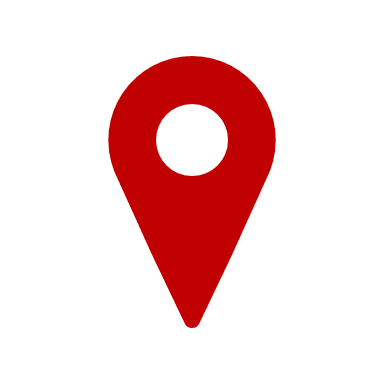 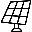 СЭС Saint, 15 МВт, 27 млн кВт-ч, 2018 г., 26,9 млн долл.
Dalanzadgad
Цагаан суварга
Cu
Oyutolgoi
Tavantolgoi
Cu
Введённые ВЛ
ВЭС Tsetsii, 50 МВт, 188 млн кВт-ч, 2017 год, 120,7 млн долл.
Шандская ВЭС, 55 МВт, 194 млн кВт-ч 2019 г., 121,7 млн долл.
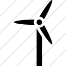 Салхитская ВЭС, 50 МВт, 164 млн кВт-ч, 2013 г., 122,1 млн долл.
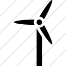 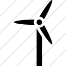 ВЛ 220 кВ
Планируемые ВЛ
СЭС мощностью 90 МВт - 184,4 млн. долл,
ВЭС мощностью 155 МВт - 364,5 млн. долл,
ГЭС мощностью 23 МВт - 71,3 млн. долл,
Итого 268 МВт, 620,2 млн. долл.
ВЛ 110 кВ
ВЛ 500 кВ
ВЛ 220 кВ
МОНГОЛИЯ И МИРОВАЯ УСТАНОВЛЕННАЯ МОЩНОСТЬ И ДОЛЯ ВОЗОБНОВЛЯЕМЫХ ИСТОЧНИКОВ ЭНЕРГИИ
Эх сурвалж: ОУСЭХА 2020 он
Расположение ГЭС и ГАЭС, предложенных Министерством энергетики для краткосрочной реализации
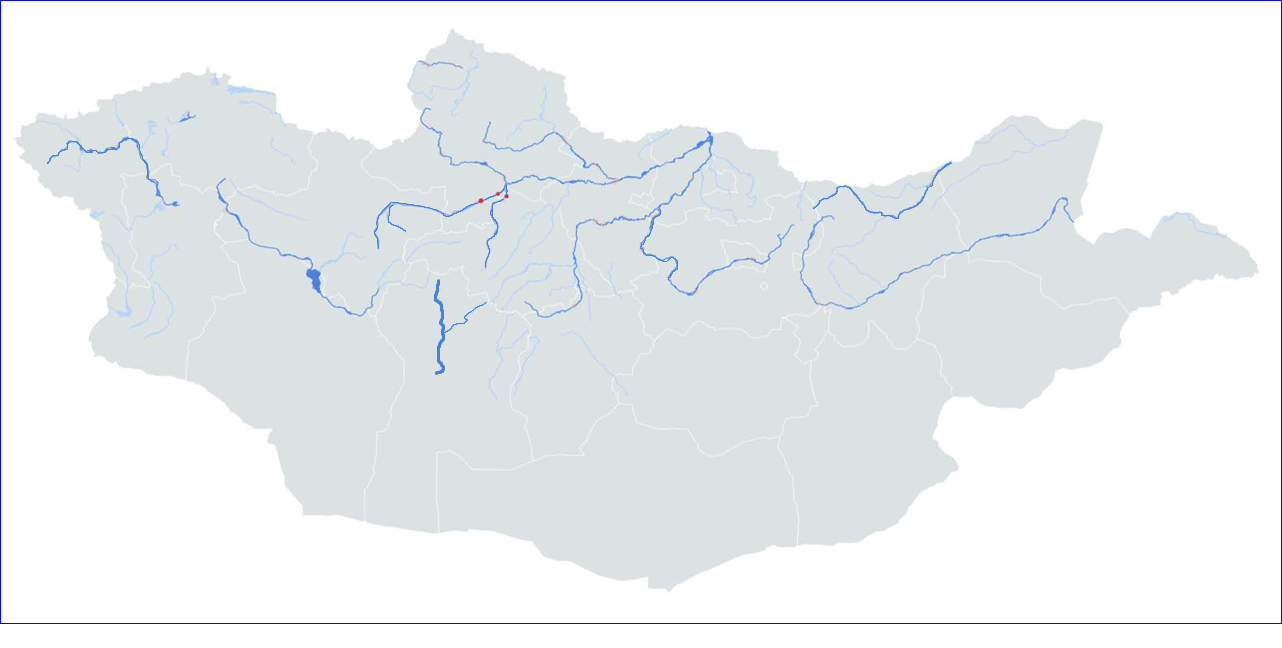 Река Чулуут  
Чулуутская ГЭС мощностью 15 МВт
-Длина порта: 712 м
-Объем водохранилища: 500 млн. м3
Река Идер
Манхан-Уул 26 МВт ГЭС+200 МВт ГАЭС
длина порта: 350 м
-объем водохранилища: 203 млн. м3
Итого 
Мощность ГЭС: 158 МВт
Объем водохранилища: 4,07 млрд. м3
Ulaanbaatar
Река Оон
ГЭС "Делен-Уул" мощностью 18 МВт
-Длина порта: 490 м
-объем водохранилища: 247 млн. м3
Река Ховд 
Ульгийская ГЭС мощностью 50 МВт
-Длина порта: 500 м 
-объем водохранилища
 1074 млн. м3
Река Байдраг
Байдрагская ГЭС мощностью 11 МВт
-Длина порта: 600 м - объем водохранилища: 264 млн. м3
Река Байдраг
Река Байдраг
Байдрагская ГЭС мощностью 8 МВт,
ГАЭС мощностью 100 МВт
- длина порта: 550 м
-объем водохранилища: 278 млн. м3
Река Туул
ГЭС "Мандал" мощностью 20 МВт
-Длина порта: 800 м
-Объем водохранилища: 1422 млн. м3
Орхон-Туульская ГЭС 10 МВт + ГАЭС 100 МВт
-Длина порта: 400 метров
Объем водохранилища: 49,5 млн. м3
Реализация проекта ГАЭС мощностью 100 МВт даст возможность построить СЭС и ВЭС мощностью 150-200 МВт.
2/5/2024
Date & Location
12
Проект строительства воздушной линии электропередачи Чойр-Сайншанд
Социально-экономическое значение:
В южном регионе она обеспечит электроэнергией 1 403 предприятия и 11 890 домохозяйств и будет способствовать экономическому развитию региона.
Будут обеспечены электроэнергией Сайншандский промышленный комплекс, свободная экономическая зона «Заминь-Ууд», стратегически важные места добычи полезных ископаемых.
Повысится качество и надежность энергоснабжения региона.
Текущее потребление Хар-Айрагского, Сайншандского и Замын-Уудского районов составляет 25,6 МВт, а реализация проекта позволит увеличить мощность линии до 250 МВт.
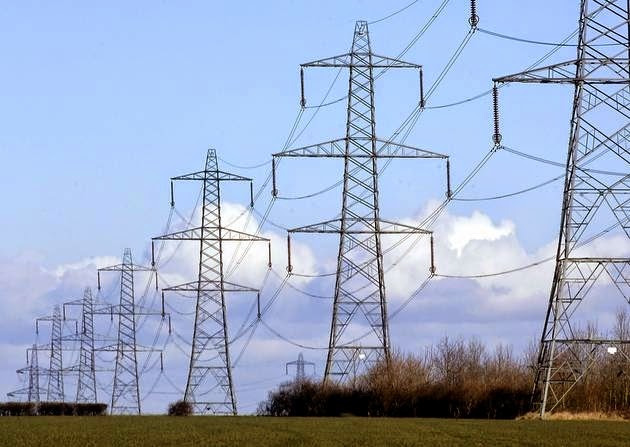 Проекты
Проект по расширению масштабов использования возобновляемых источников энергии
Тэлмэн 5 МВт-ын СЦС
явц /нарийвчилсан ТЭЗҮ боловсруулах/
Социально-экономическая значимость:
Годовой расход топлива на дизельных станциях в Завханском и Гоби-Алтайском аймаках будет снижен на 2,7-2,8 млрд. монгольских тугриков.
Будет создано 250 новых рабочих мест.
78 000 домохозяйств в западном регионе будут обеспечены «зеленой» энергией.
Сокращение выбросов углекислого газа в атмосферу на 2,2 млн. т в течение 25 лет.
Өмнөговь 10 МВт-ын СЦС
явц /ТЭЗҮ боловсруулах/
Мөрөн 10 МВт-ын НЦС
явц /тендер зарлагдсан/
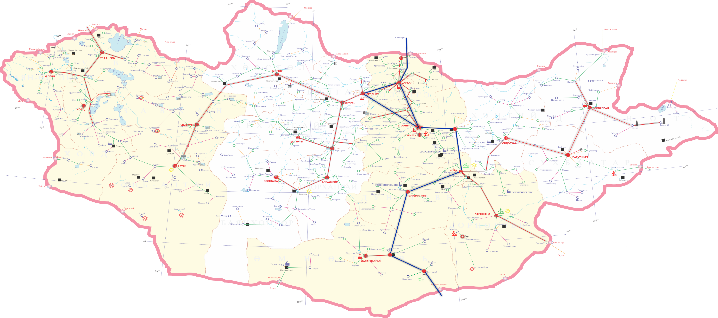 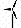 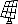 Мянгад 10 МВт-ын НЦС
БУА-ын үе шатанд
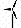 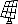 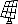 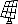 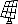 Говь-Алтай, Алтай сум, 300 кВт-ын НЦС
явц /гэрээ, байгуулсан, зураг төслийн шатанд/
Завхан, Улиастай 5 МВт-ын НЦС
явц / БУА-ын үе шатанд/
Говь-Алтай  Есөнбулаг 10 МВт-ын НЦС
явц /тендер/
Проект накопителей мощностью 160 МВт для использования в энергосистеме
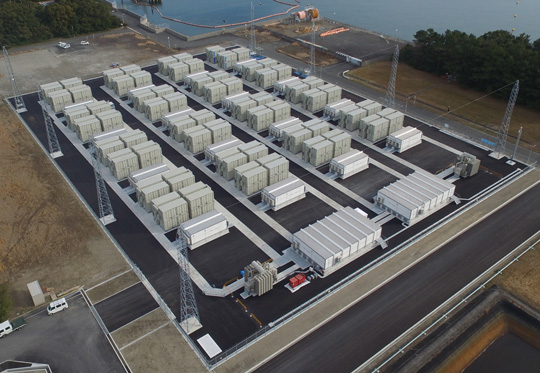 Социально-экономическое значение:
Улучшится регулирование электростанций в ЦЭС и сократится объем импортируемой энергии.
Снизятся ограничения, связанные с перебоями и отключениями электроэнергии.
Будет улучшен технический потенциал для увеличения производства возобновляемой энергии и расширено использование «зеленой» энергии.
Цэнэг шавхах
Цэнэглэх горим
ПРОЕКТ: БАЙДРАГСКАЯ ГЭС
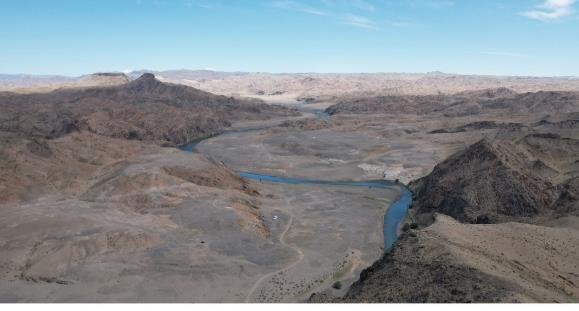 Социально-экономическое значение:
Многолетнее регулирование стока реки Байдраг и строительство гидроэлектростанции установленной мощностью 30 МВт позволит надежно обеспечить потребности в электроэнергии Баянхонгорского и Увурхангайского аймаков и центра Сум, а также создаст возможность для увеличения возобновляемых источников энергии в ЦЭС. Байдрагская ГЭС будет участвовать в корректировке, и будут созданы новые источники возобновляемой энергии для сокращения импорта энергии.
В этом регионе гидроэнергетика может работать более эффективно в виде каскадов и в сочетании с СЭС, ВЭС и ВИЭ. Будет улучшен технический потенциал для увеличения производства ВИЭ и расширено использование “зеленой” энергии.
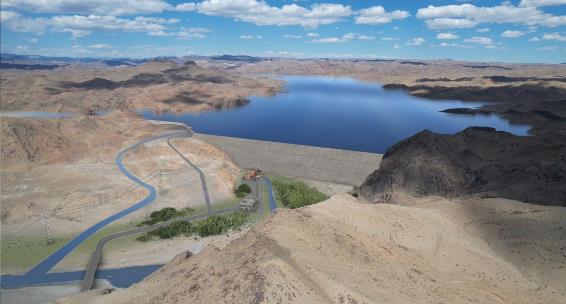 PROJECTS THAT NEED TO BE FINANCED
Строительство двухцепной линии электропередачи 220 кВ и подстанции на направлениях Эрдэнэбурен - Мьянгад и Мьянгад - Улястай
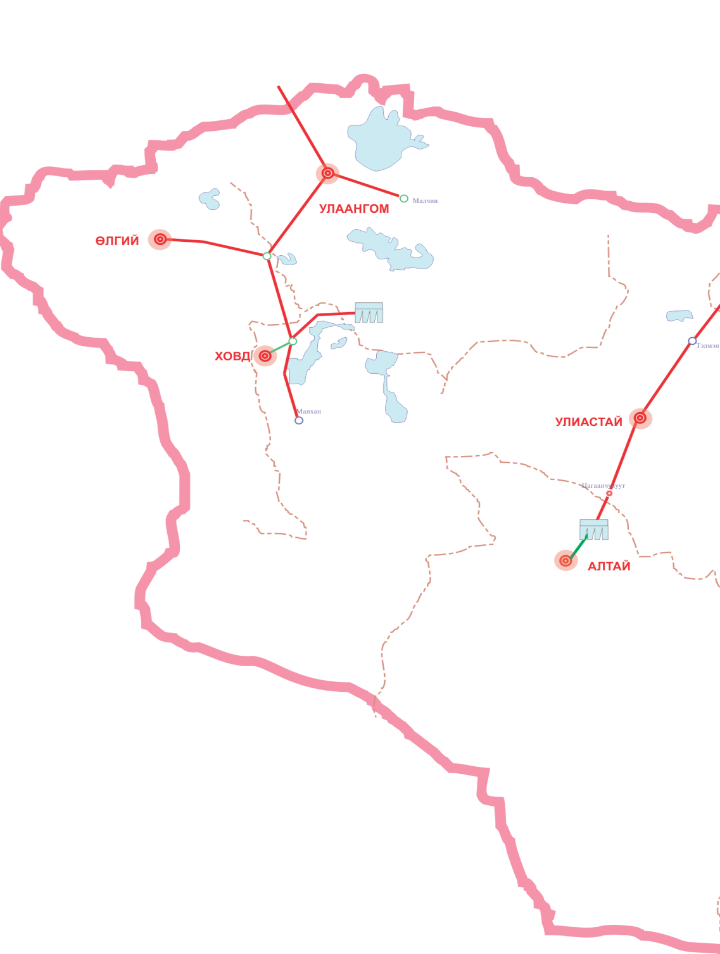 ЛЭП 220 кВ Эрдэнэбурен - Мьянгад - Улястай и подстанция
Социально-экономическое значение:
Эрдэнэбуренская ГЭС полностью удовлетворит растущие потребности 5 западных аймаков.
41813 домохозяйств, 4430 предприятий и организаций Баян-Ульгийского, Ховдского и Увсского аймаков,
21 113 домохозяйств и 2008 предприятий Гоби-Алтайского и Завханского аймаков будут полностью обеспечены внутренней электроэнергией.
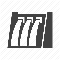 СПАСИБО ЗА ВНИМАНИЕ